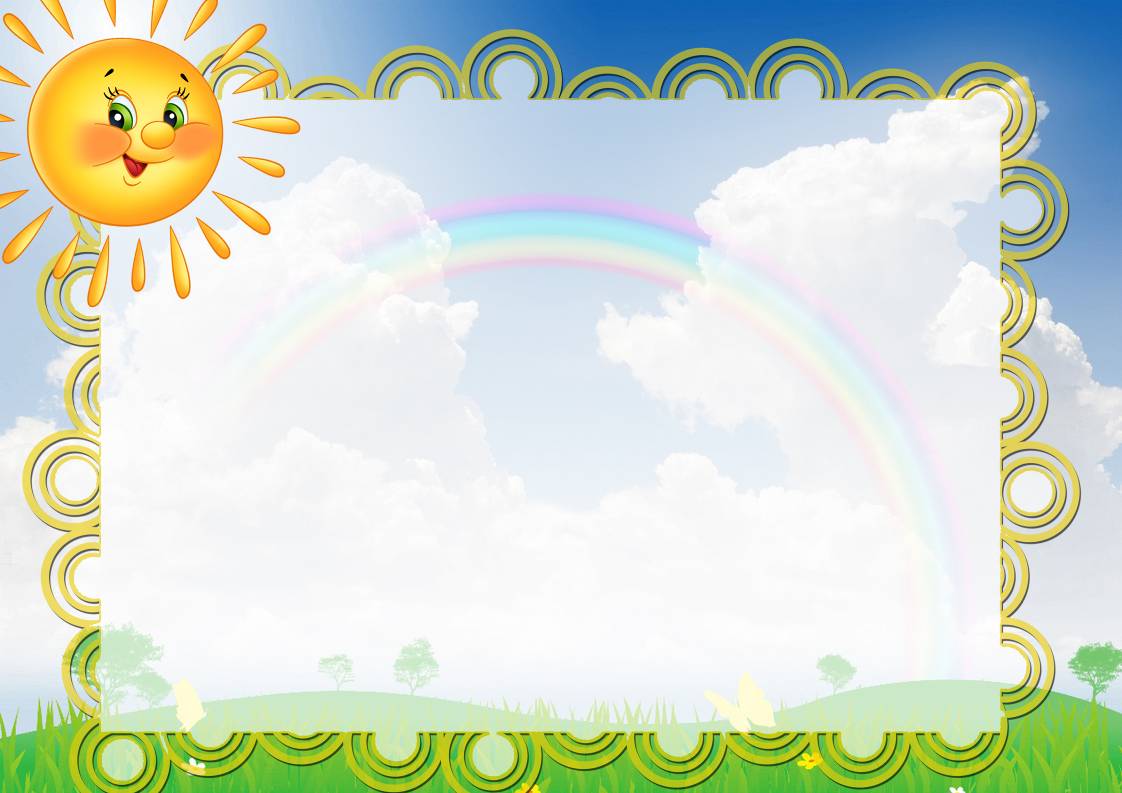 РАЗВИВАЮЩАЯ ПРЕДМЕТНО - ПРОСТРАНСТВЕННАЯ СРЕДА 
в разновозрастной группе №2
Л.С. Выготский писал, что путь к правильному воспитанию лежит через организацию среды… 
      В соответствии с новыми федеральными государственными стандартами развивающая предметно-пространственная среда определяется как «часть образовательной среды, представленная специально организованным пространством, материалами, оборудованием и инвентарем для развития детей дошкольного возраста в соответствии с особенностями каждого возрастного этапа, охраны и укрепления их здоровья, учета особенностей и коррекции недостатков их развития».
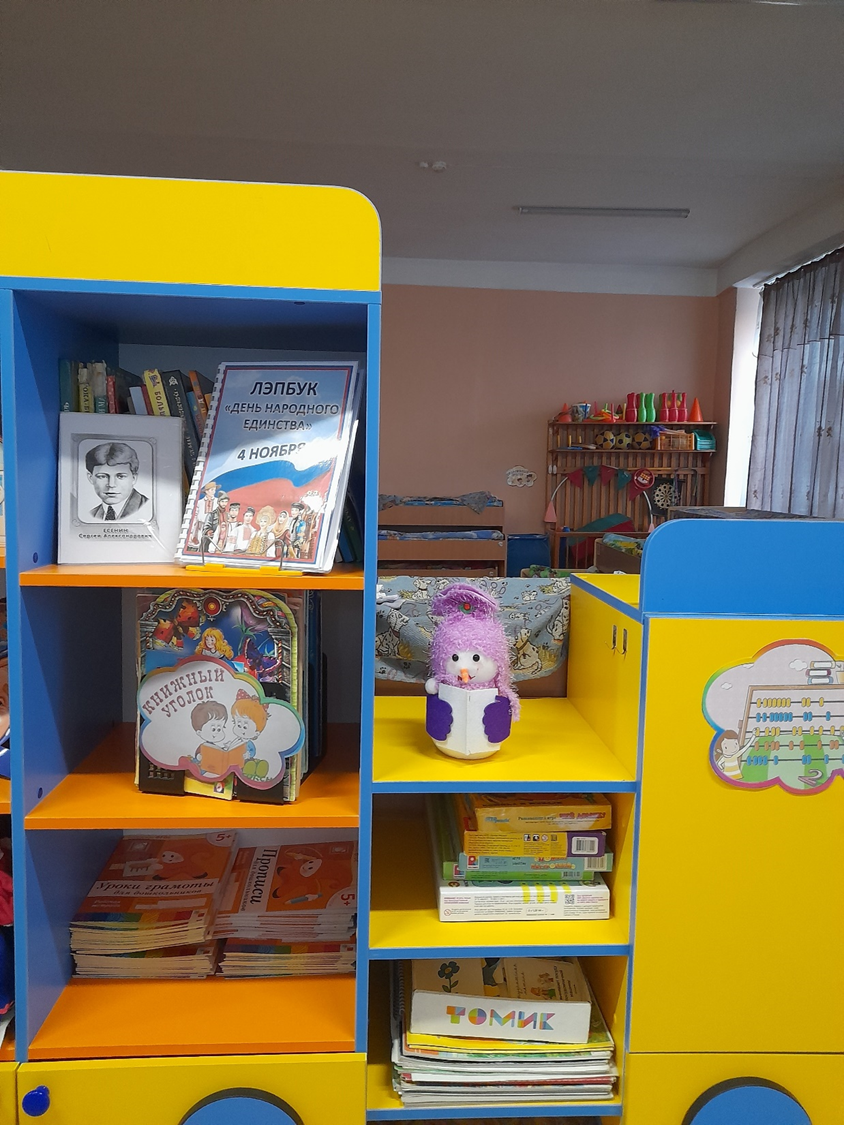 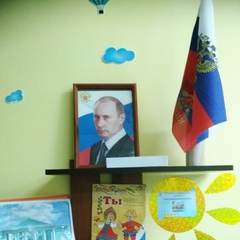 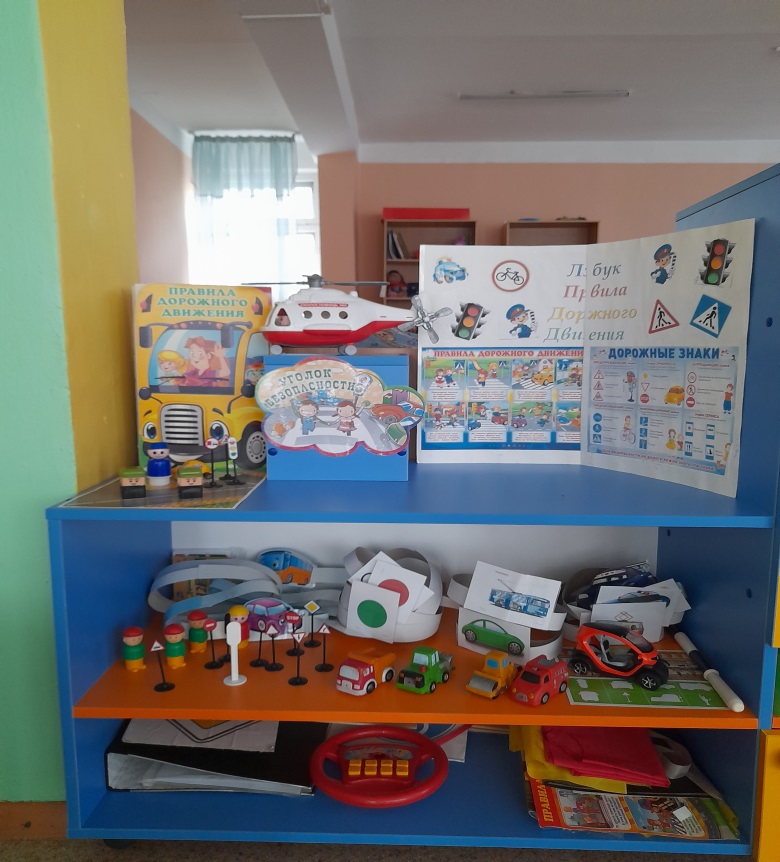 «Патриотическое воспитание»
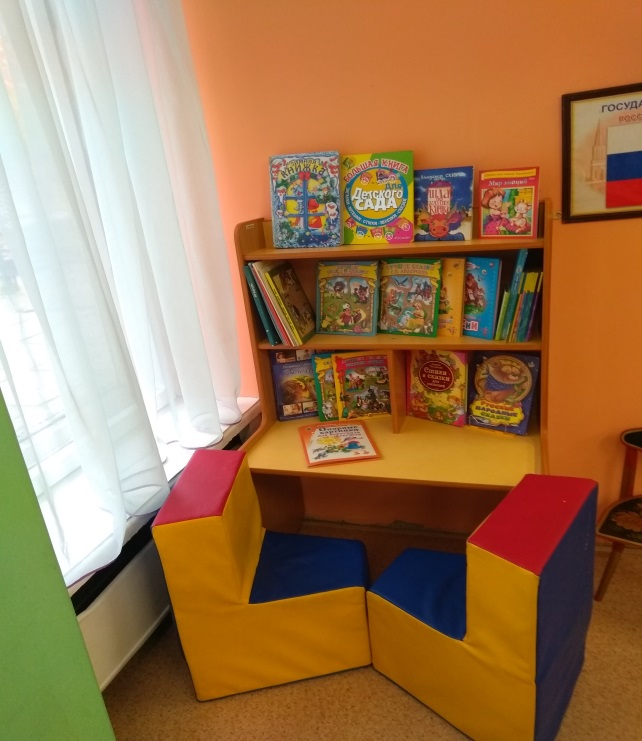 «Островок безопасности»
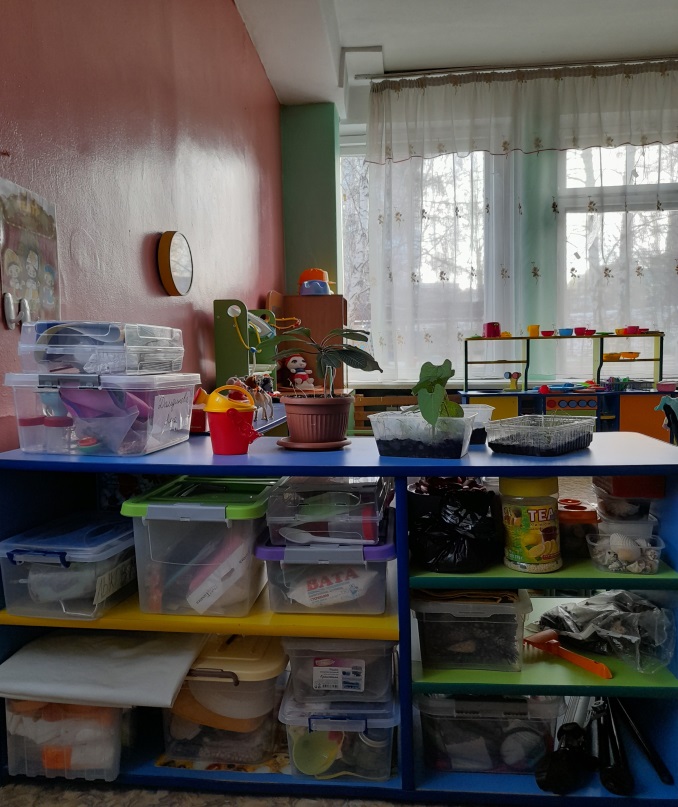 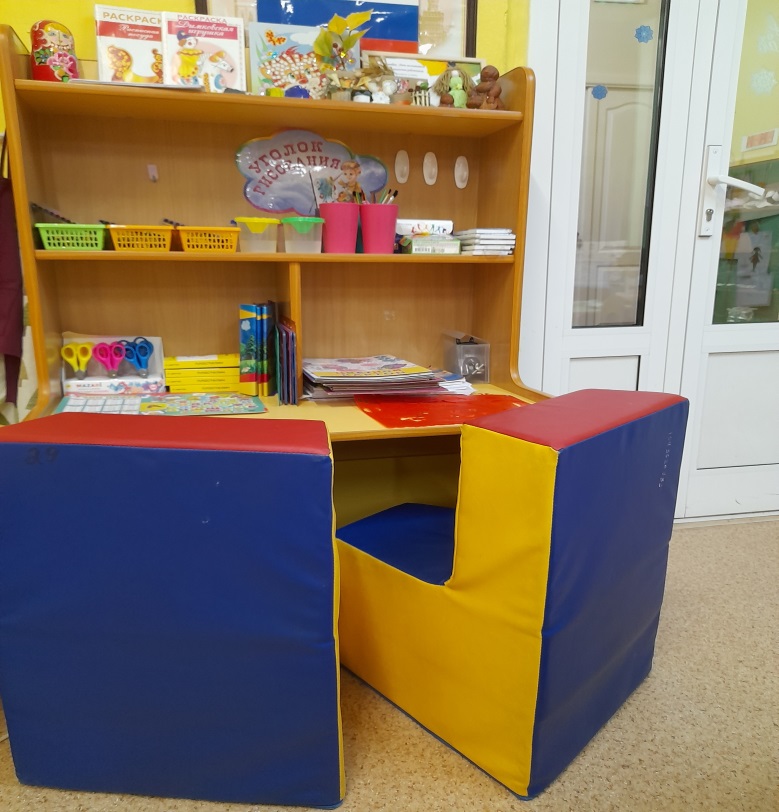 «Центр природы и экспериментирования»
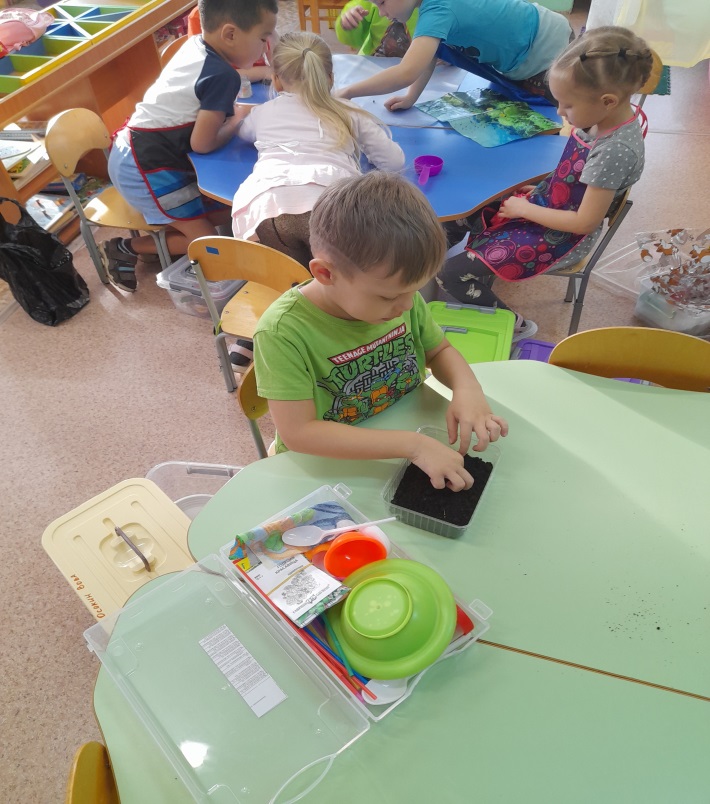 «Цент творчества»
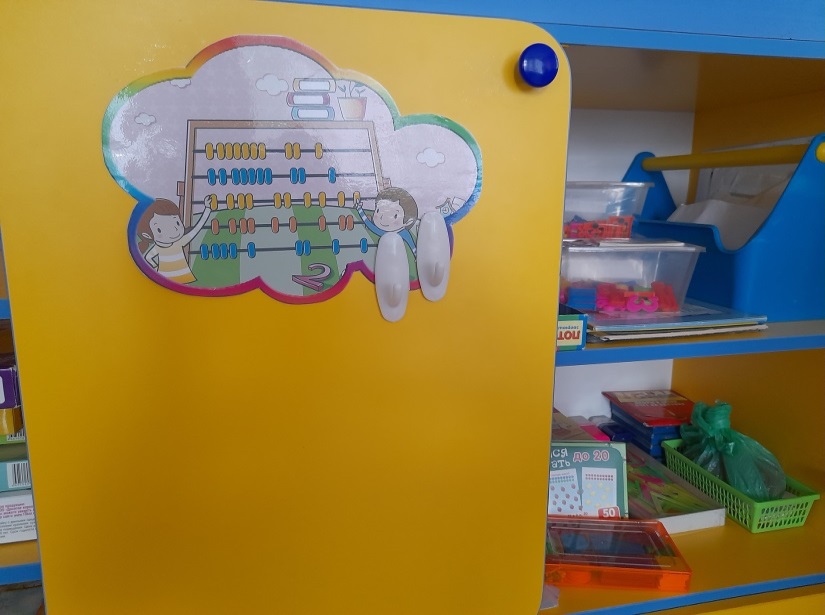 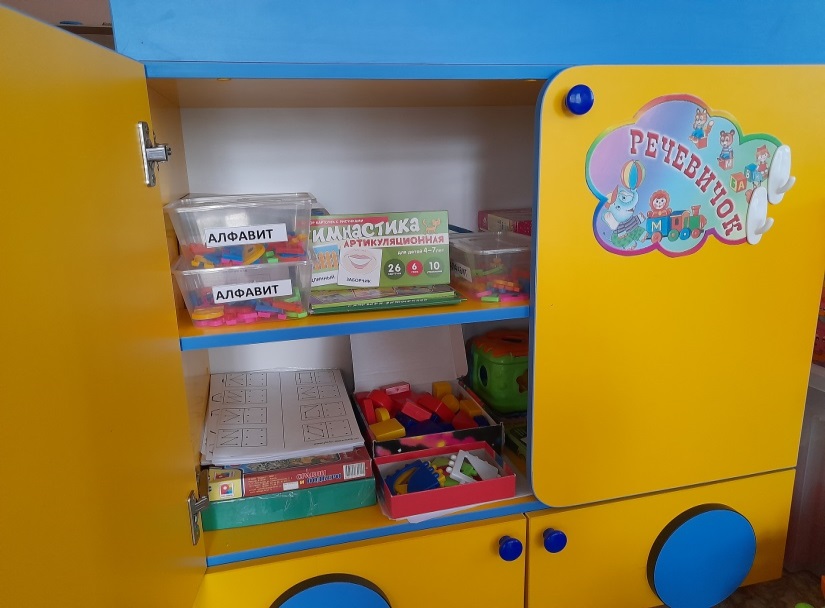 «Речевичок»
«Центр Математики»
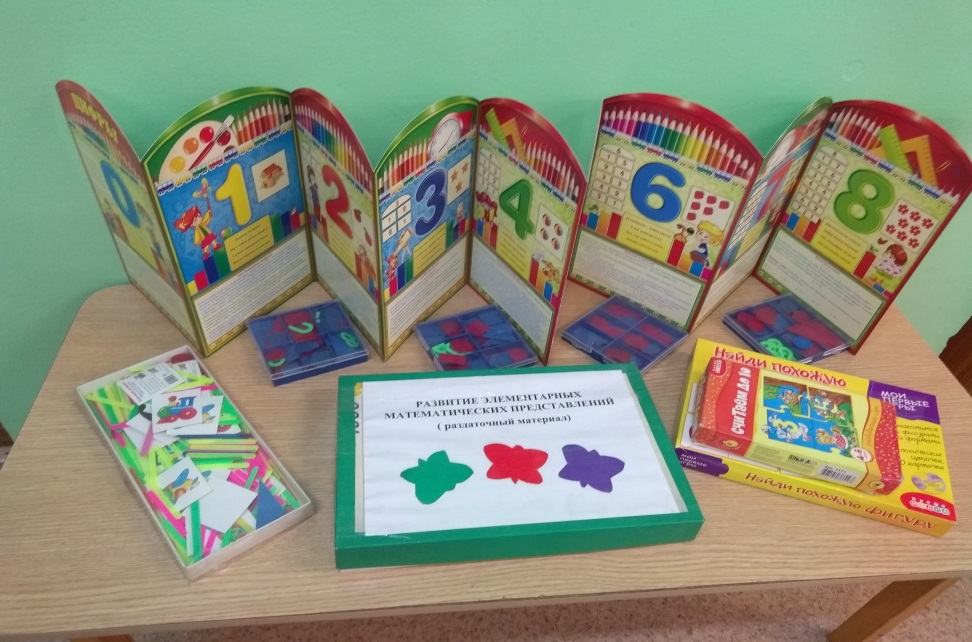 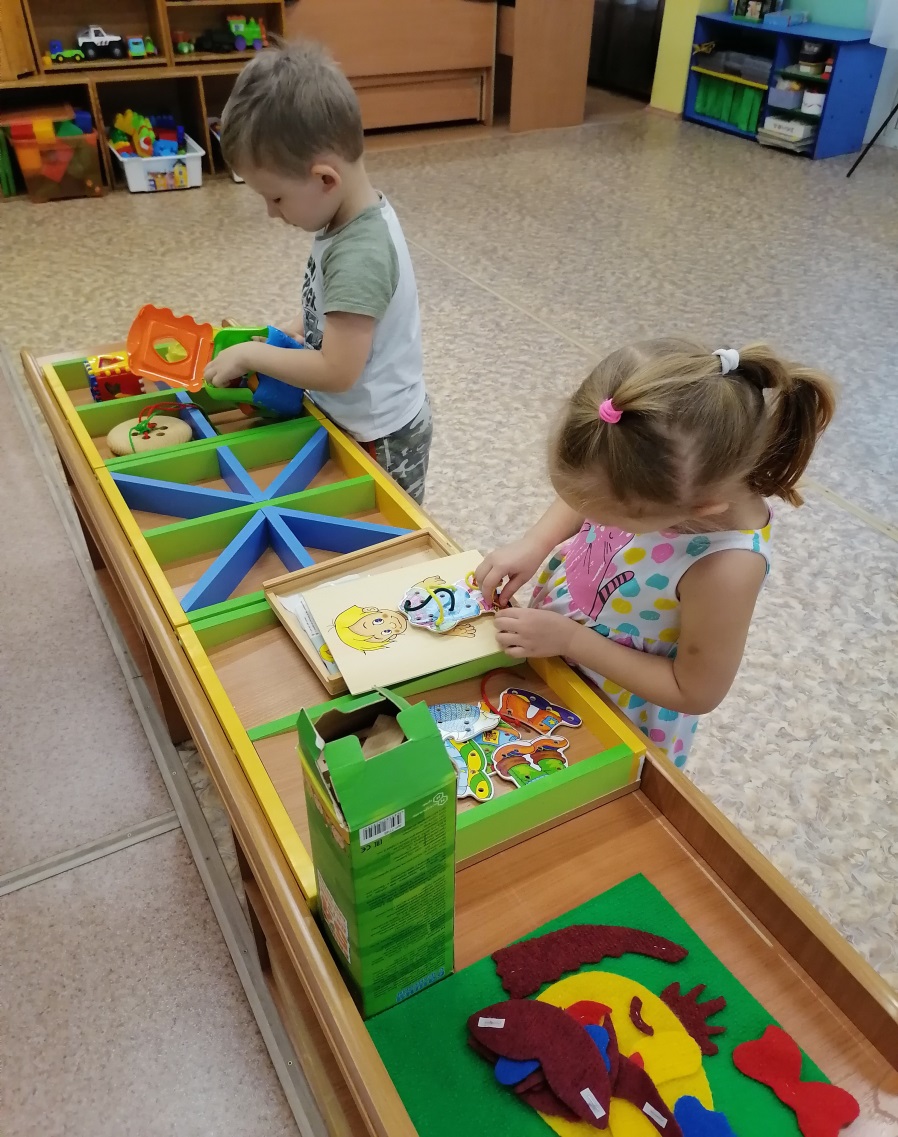 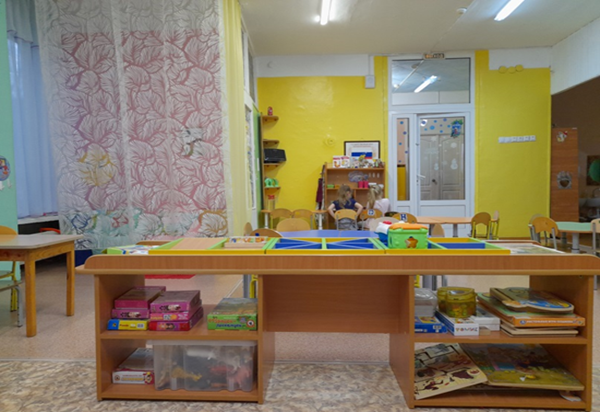 «Дидактический центр»
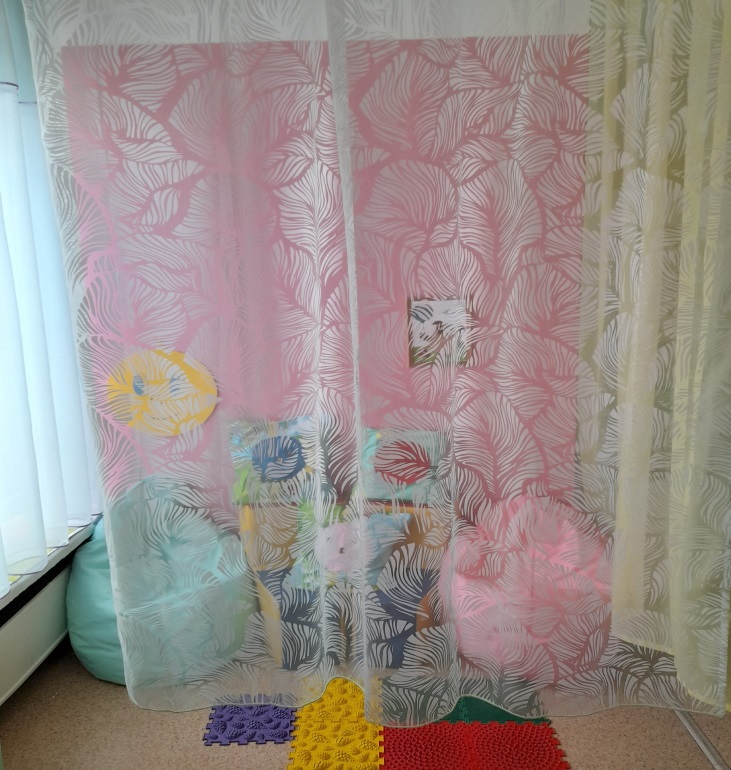 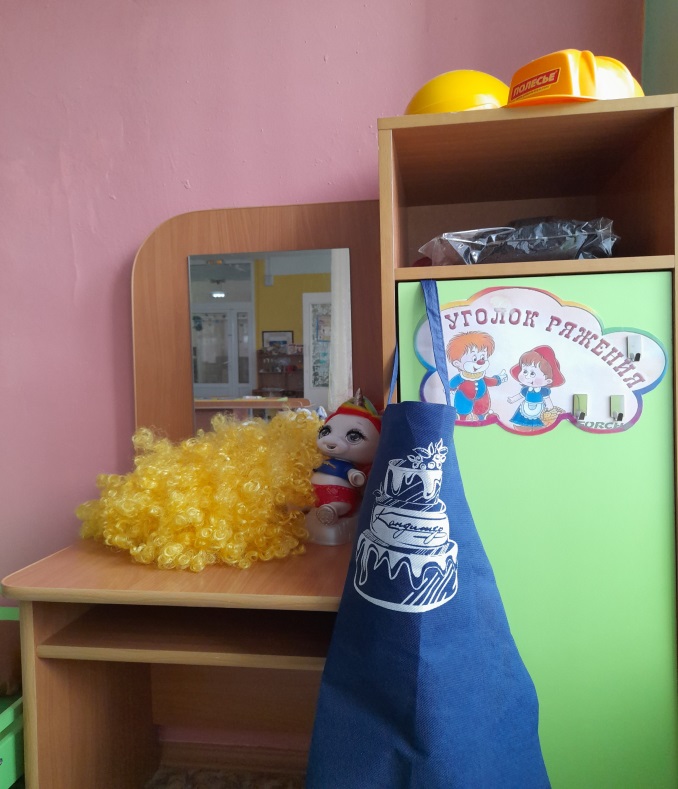 «Центр Ряжения»
Дети любят очень украшать себя, для этого имеются различные наряды и украшения для девочек.
«Центр отдыха»
В этом укромном уголке хорошо мечтается
 и конечно отдыхается….
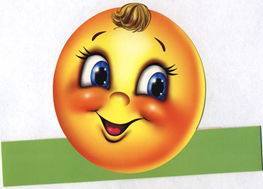 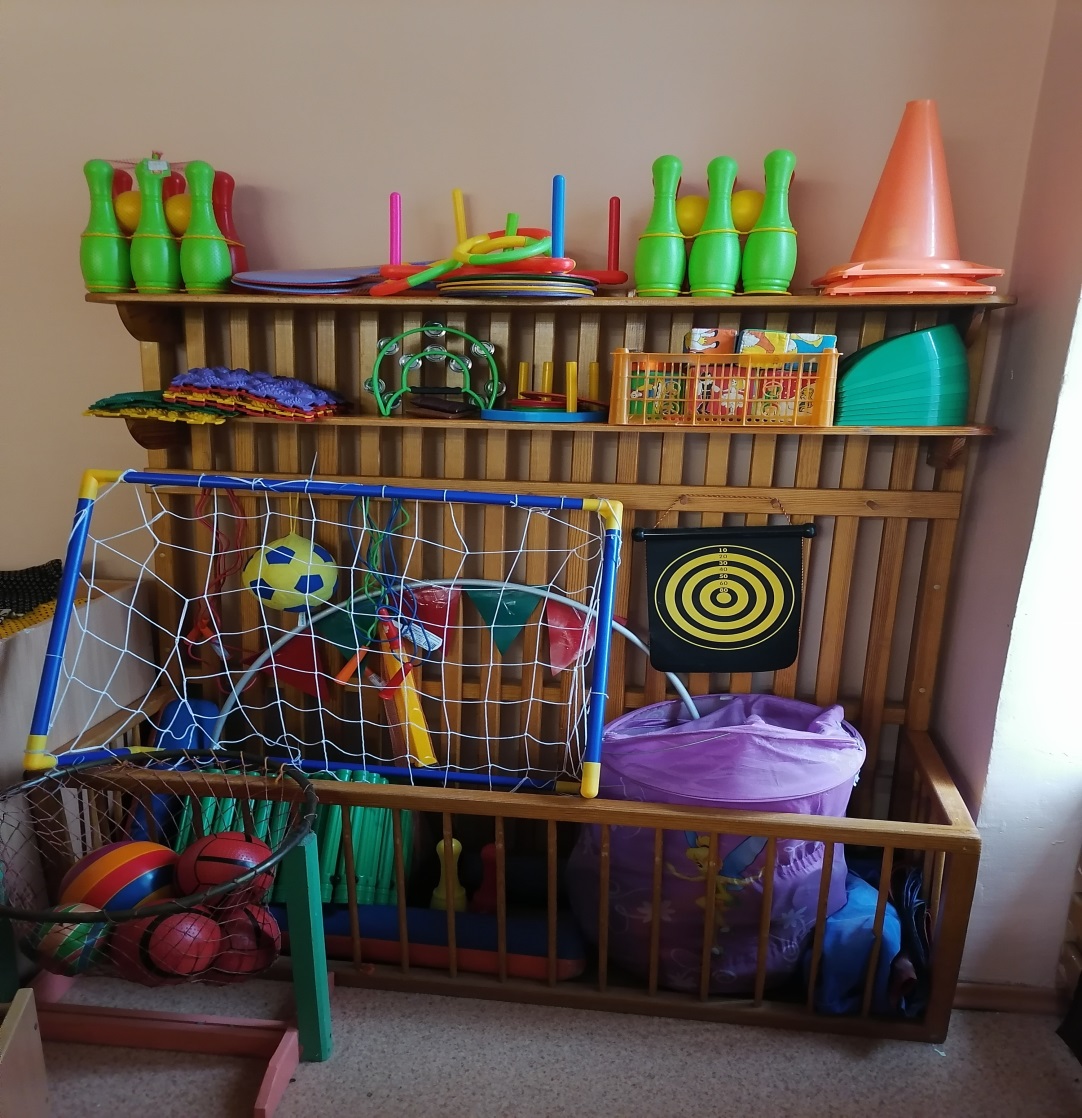 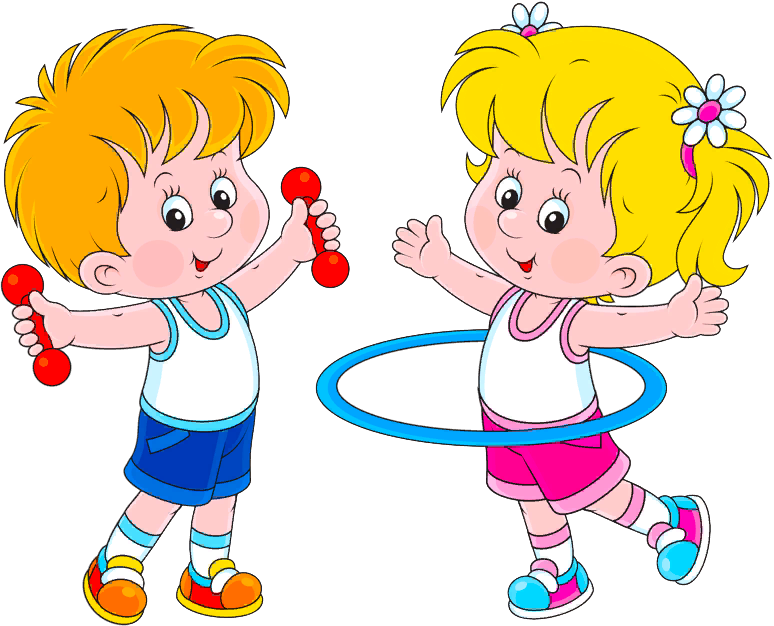 «Физкультурный центр»
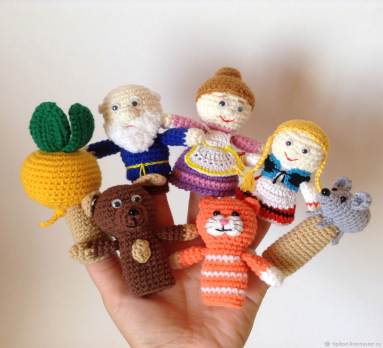 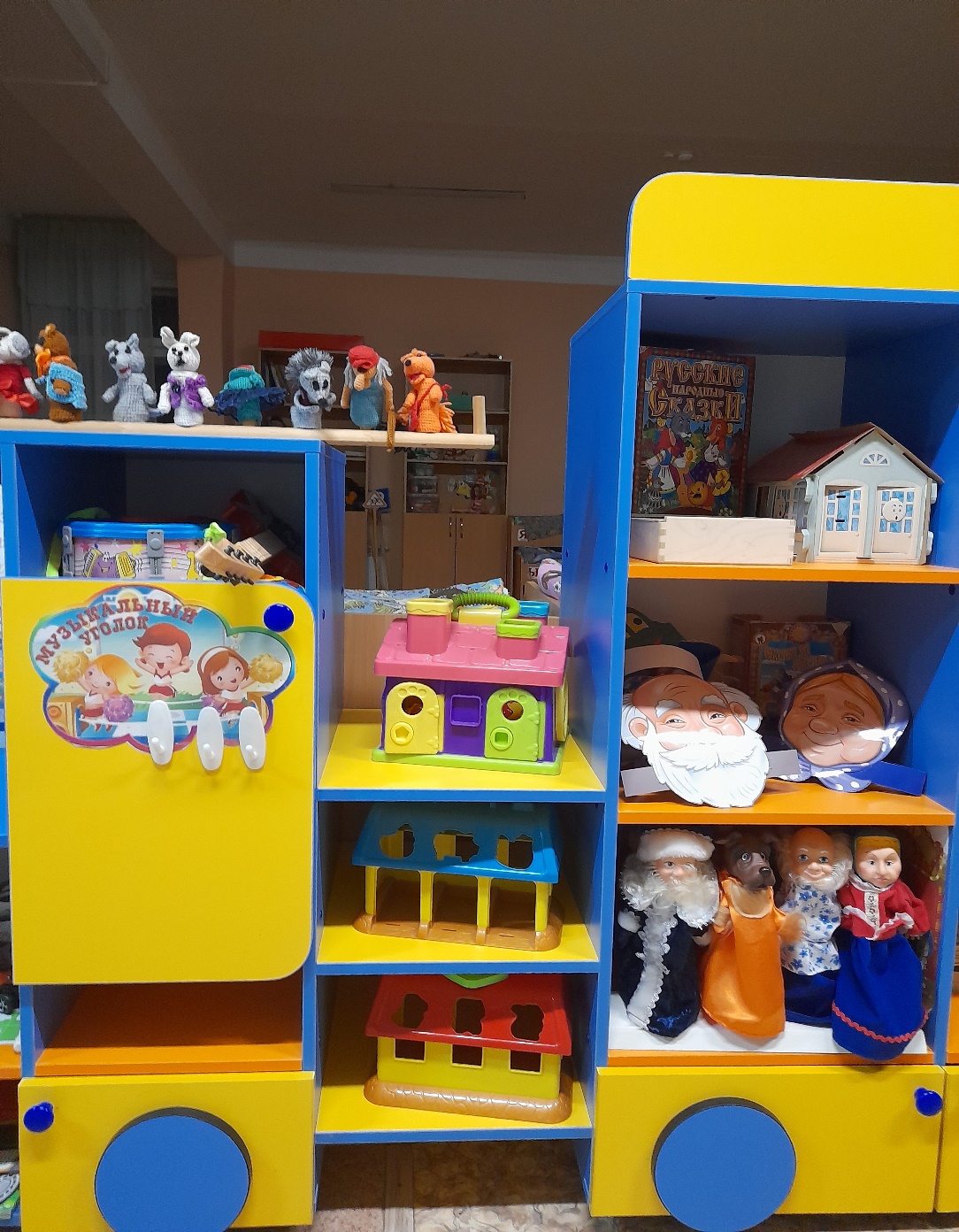 «Театральный уголок»
 «Мы - артисты» 
«Юные музыканты»
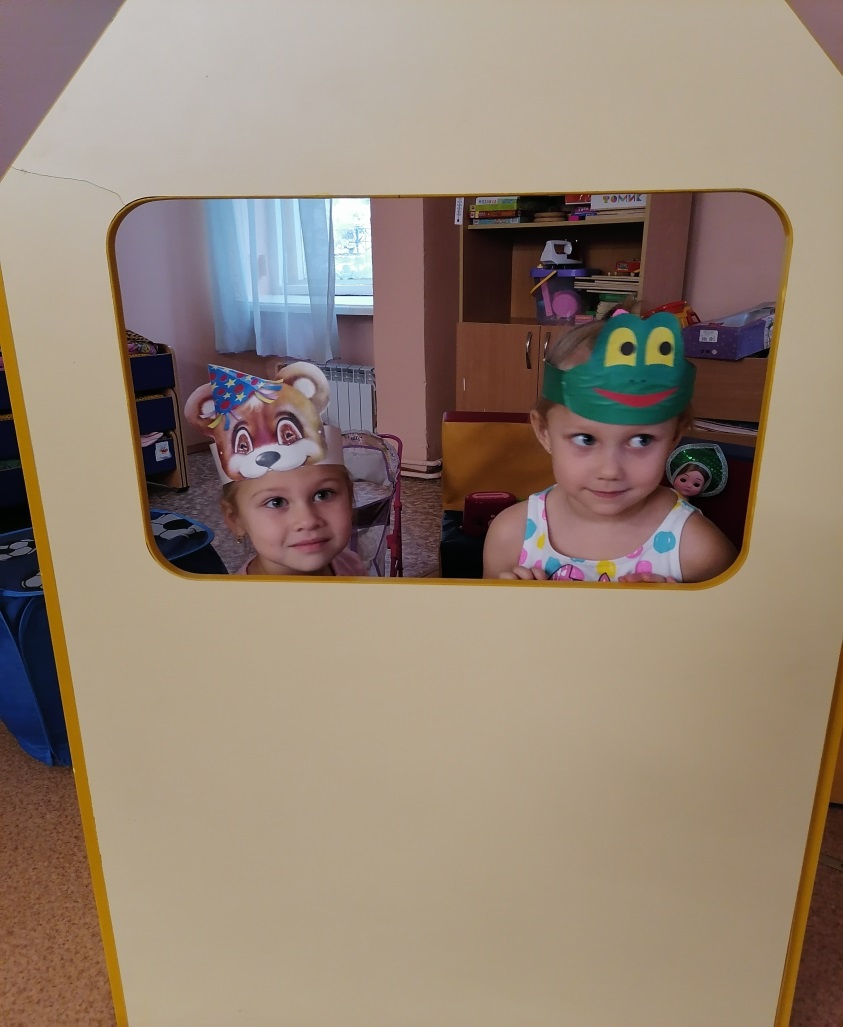 «Центр активности»
«Сюжетно-ролевые игры»
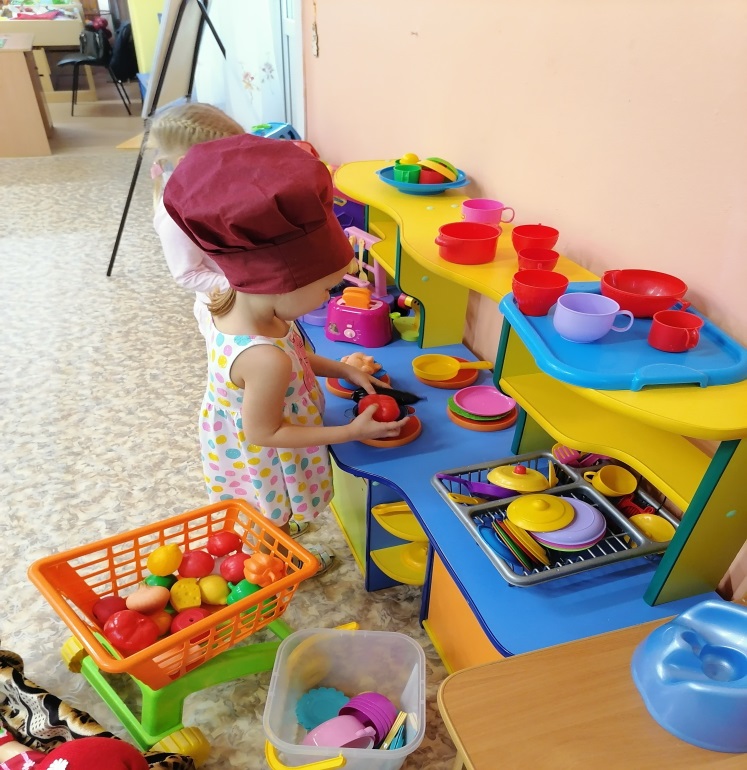 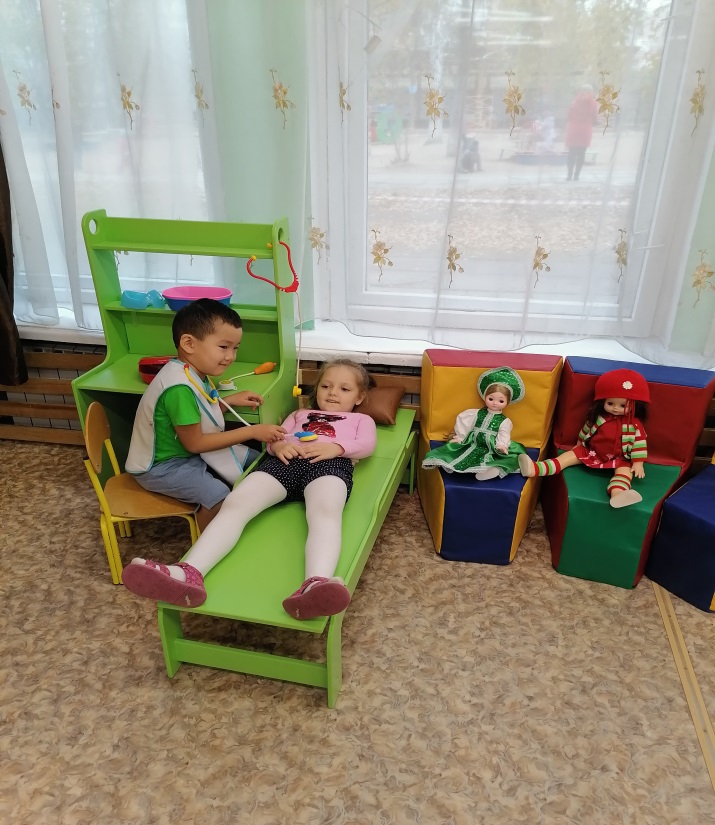 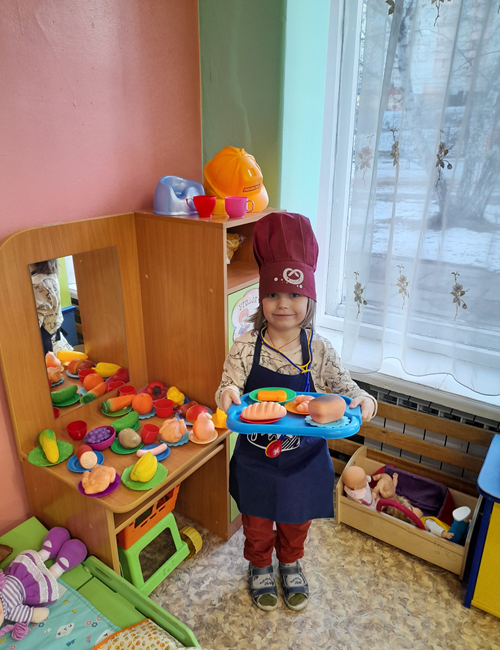 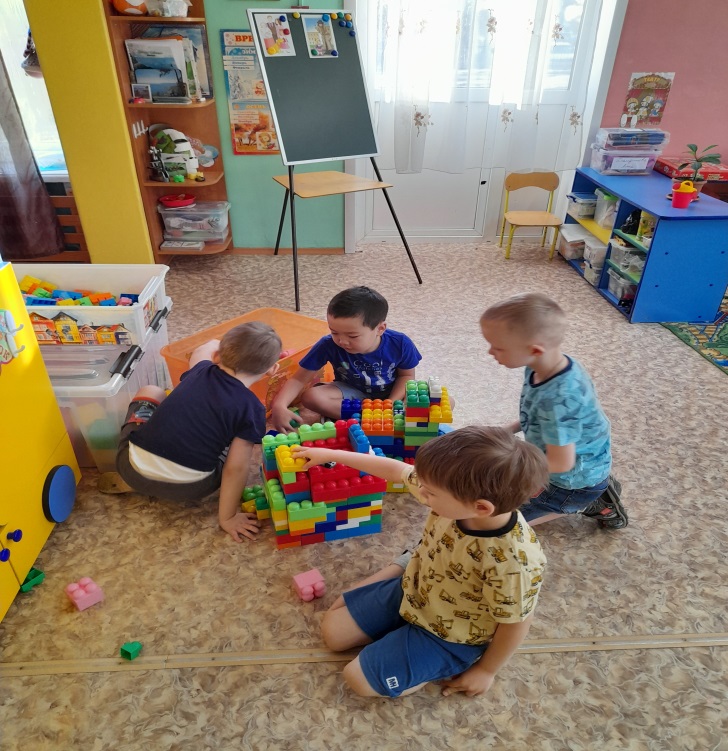